Student Notebook (SN)Setup
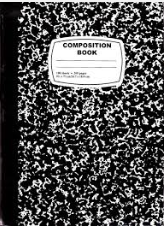 Please follow these Directions.
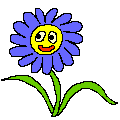 Student Notebook (SN) Guidelines


Bring every day….it’s that IMPORTANT!!!
Checked randomly each quarter…Quiz Grade.
Used for warmups, notes, and a writing journal.
Keep it up…if you miss class, it’s your responsibility to update your SN.
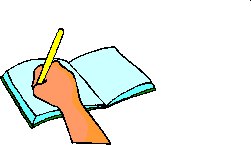 Warmups (Core Chomps) and Notes:  Work from front of SN.
Writing Journal:                                        Work from back of SN.
1.  Put full name on colored sticker2.  Number pages 1 – 55       ~ Use all pages (right and left)      ~  right page (put # in top right corner)      ~  left page (put # in top left corner)
2
3
Odd numbers on right!
Even numbers 
on left!
3
2
Table of Contents
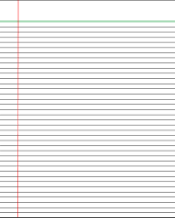 Page
Page
71
72
73
74
75
76
77
78
79
80
81
82
83
84
85
86
87
88
89
90
91
92
93
My home page
Table of Contents
Core Chomps
1
2-10
11-52
53
54
55
56
57
58
59
60
61
62
63
64
65
66
67
68
69
70